Creation
The Flood
Patriarchs
Exodus from Egypt
Wilderness Wanderings
Conquest of Canaan
Judges
United Kingdom
Divided Kingdom
Judah Alone
Babylonian Captivity
Return from Captivity
STORY of
the OLD
TESTAMENT
Creation
The Flood
Patriarchs
Exodus from Egypt
Wilderness Wanderings
Conquest of Canaan
Judges
United Kingdom
Divided Kingdom
Judah Alone
Babylonian Captivity
Return from Captivity
STORY of
the OLD
TESTAMENT
“The Lord your God will clear away these nations before you little by little; you will not be able to put an end to them quickly, for the wild beasts would grow too numerous for you.” 
(Deuteronomy 7:22)
Judges
Judges; Ruth; 1Samuel 1-7
Why Judges were needed, Judges 1.1-3.6
Judges
Judges; Ruth; 1Samuel 1-7
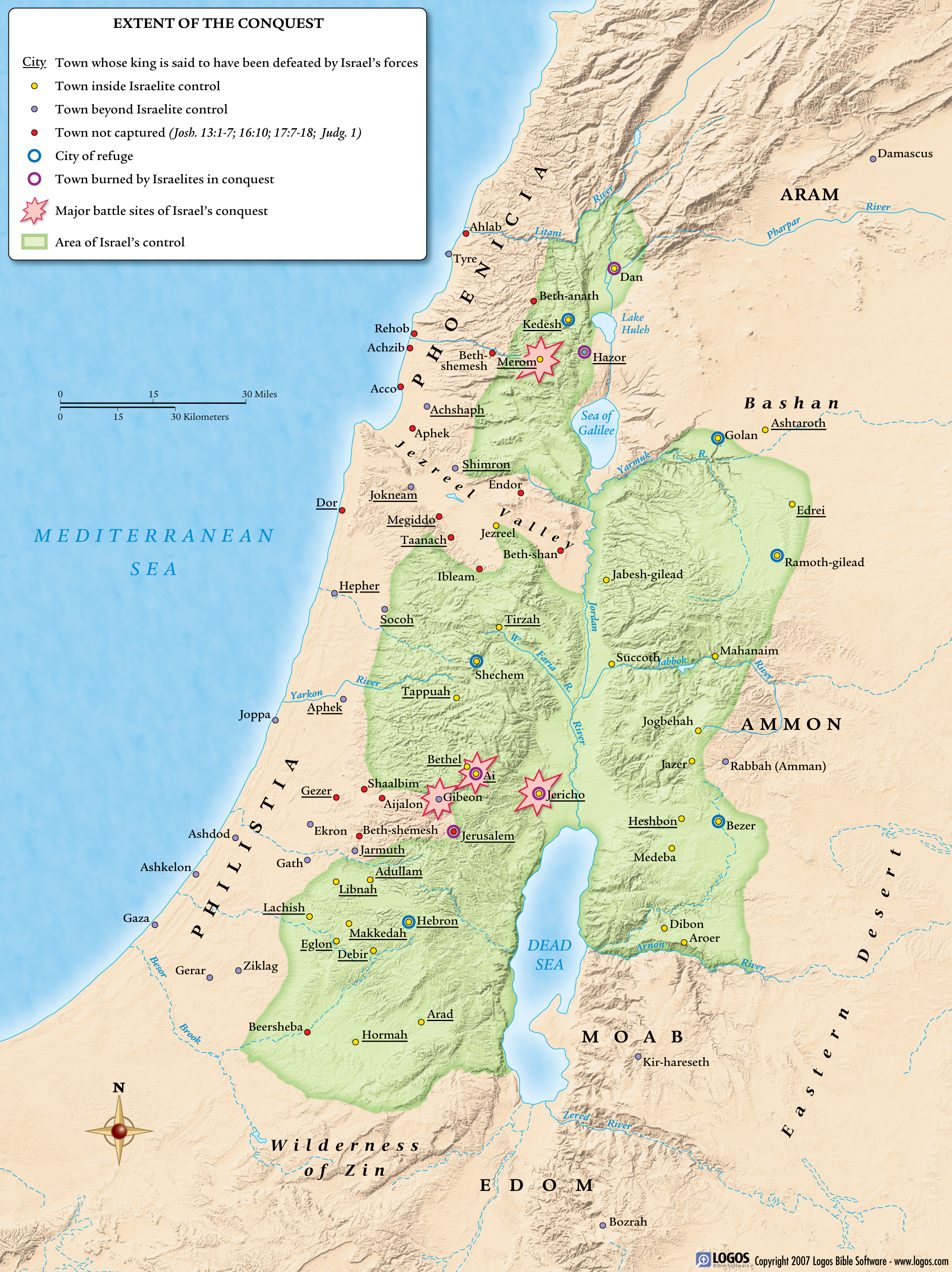 Judges
Judges; Ruth; 1Samuel 1-7
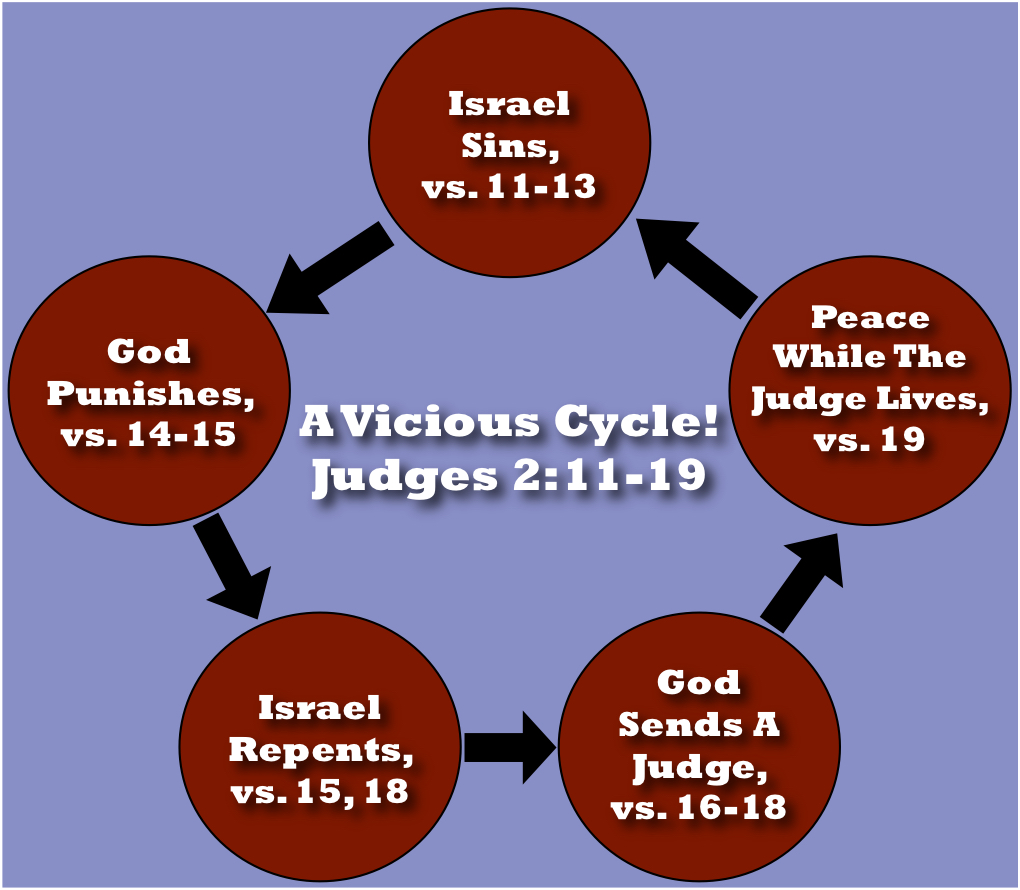 Judges
Judges; Ruth; 1Samuel 1-7
Why Judges were needed, Judges 1.1-3.6
The Judges, Judges 3.7-16.31; 1Samuel 1-7
Judges
Judges; Ruth; 1Samuel 1-7
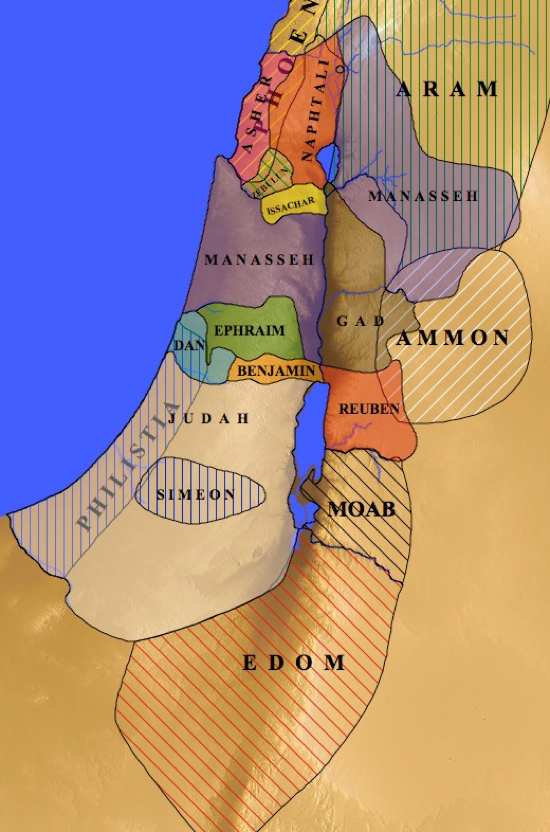 Judges
Judges; Ruth; 1Samuel 1-7
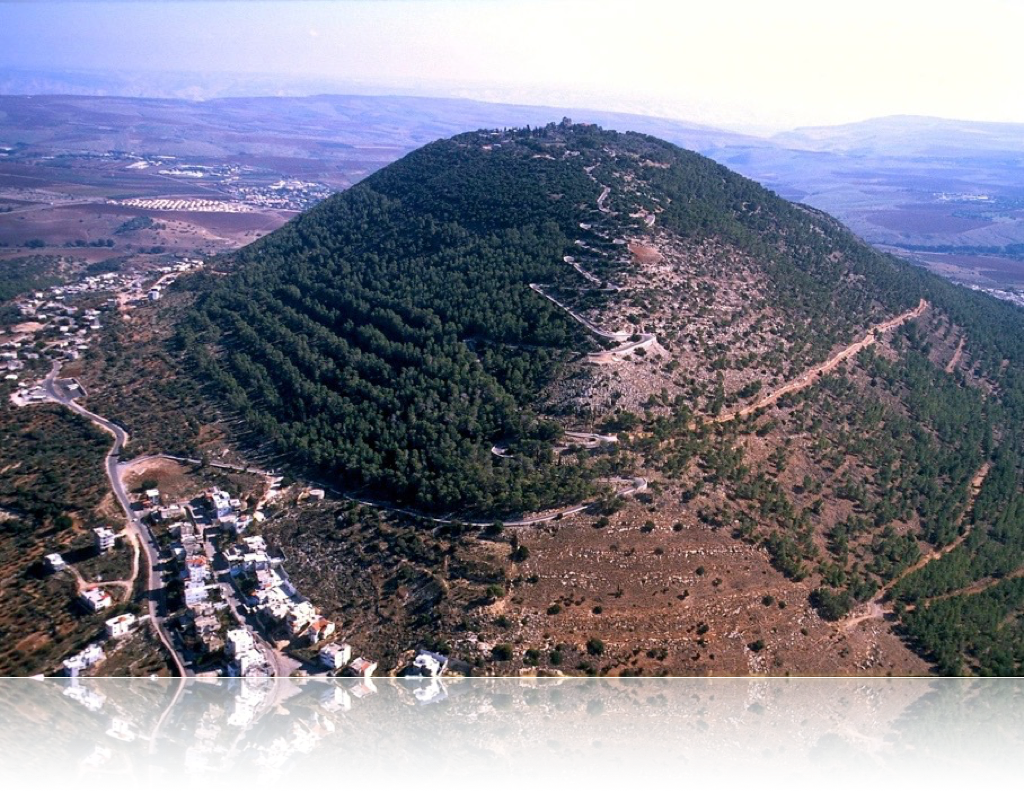 Judges
Judges; Ruth; 1Samuel 1-7
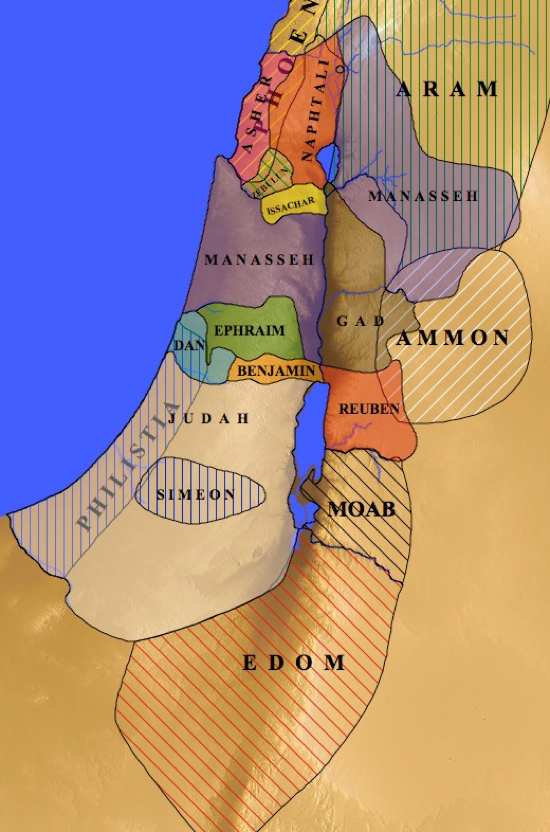 Judges
Judges; Ruth; 1Samuel 1-7
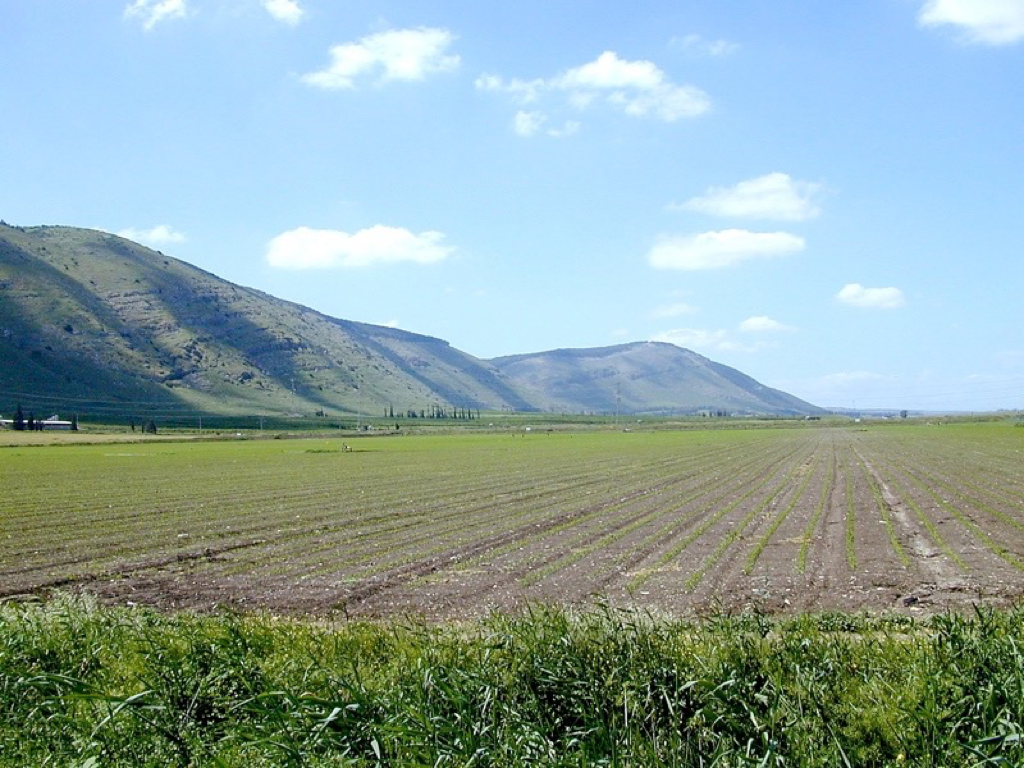 Judges
Judges; Ruth; 1Samuel 1-7
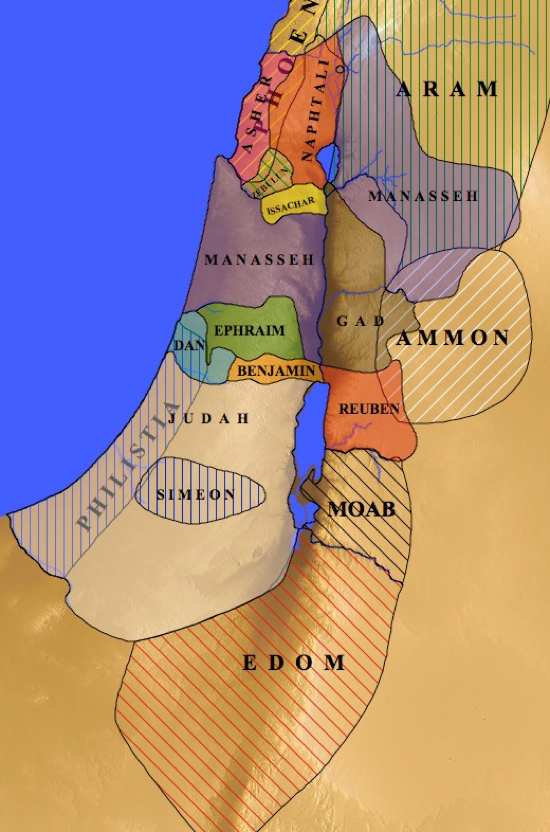 Judges
Judges; Ruth; 1Samuel 1-7
Why Judges were needed, Judges 1.1-3.6
The Judges, Judges 3.7-16.31; 1Samuel 1-7
Description of Israel when they did what was right in their own eyes, Judges 17-21
Ruth and how she fits in the Biblical story, Ruth
Judges
Judges; Ruth; 1Samuel 1-7